PRIMARY 7 PRIZEGIVING 2020
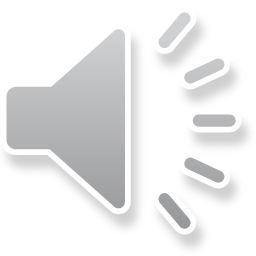 Your hopes…
When you started Primary 7 you were looking forward to all the landmark events that happen in your final year in Primary school. Things like…

Christmas Market				Staff/Pupil Dodge Ball Match


Visits to the Academy		           School trip


Leavers assembly				  Leavers party
What happened?
Some of those events took place and,
 
as you know, 

some of them didn’t!
What now?
Today we are going to celebrate the prize winners in Primary 7!

We have certificates for our prize winners, which will be delivered to you and, when we can get the trophies/medals engraved, we will be in touch with those winners.
Congratulations
CONGRATULATIONS
Jack C
for
Excellence across the curriculum
Conor D
for an
Excellent attitude towards learning
Megan H
for
Improvement in confidence
Olivia H
for
Attitude and effort in all areas
Abi McC
for
Excellence across the curriculum
William C
for
Excellence across the curriculum
Liam J
for
Excellence across the curriculum
Lewis S
for
Perseverance and determination to succeed
Emily M
for
Improvements in confidence
Jaia S
for
Improved effort and application
Charlotte W
Easton Award for Creativity
Ruby G
Sports Champion
Jack C
Sports Champion
Liam J
P7 Technology
William C
Young Scientist
Lauren M
Most motivated
Lewis S
Football sportsmanship
Jack C
Football 
Player of the year
BUTE
for
House Shield
What next?
When schools get back to some kind of normal we are going to be in touch with all our P7s. 

We really hope that you will come back to celebrate your time at Woodlands and give us the opportunity to say a proper goodbye.
“Believe in yourself. You are braver than you think, more talented than you know, and capable of more than you imagine.”
Roy T. Bennett
Thank you for all your hard work and commitment.Good luck.
We will see you soon!